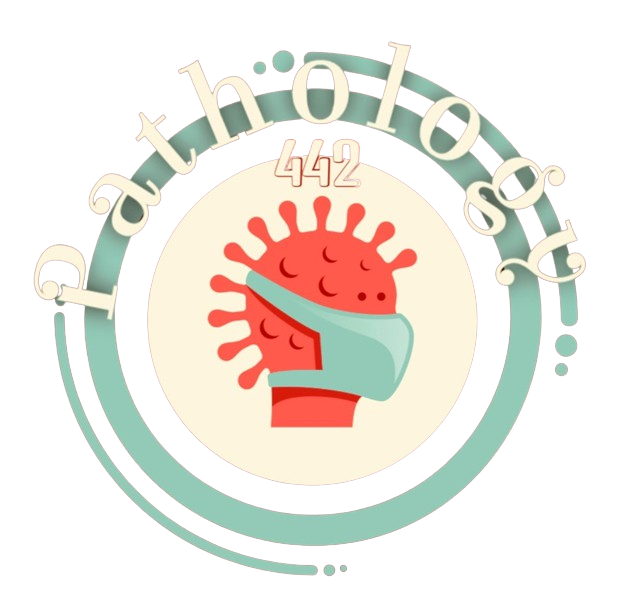 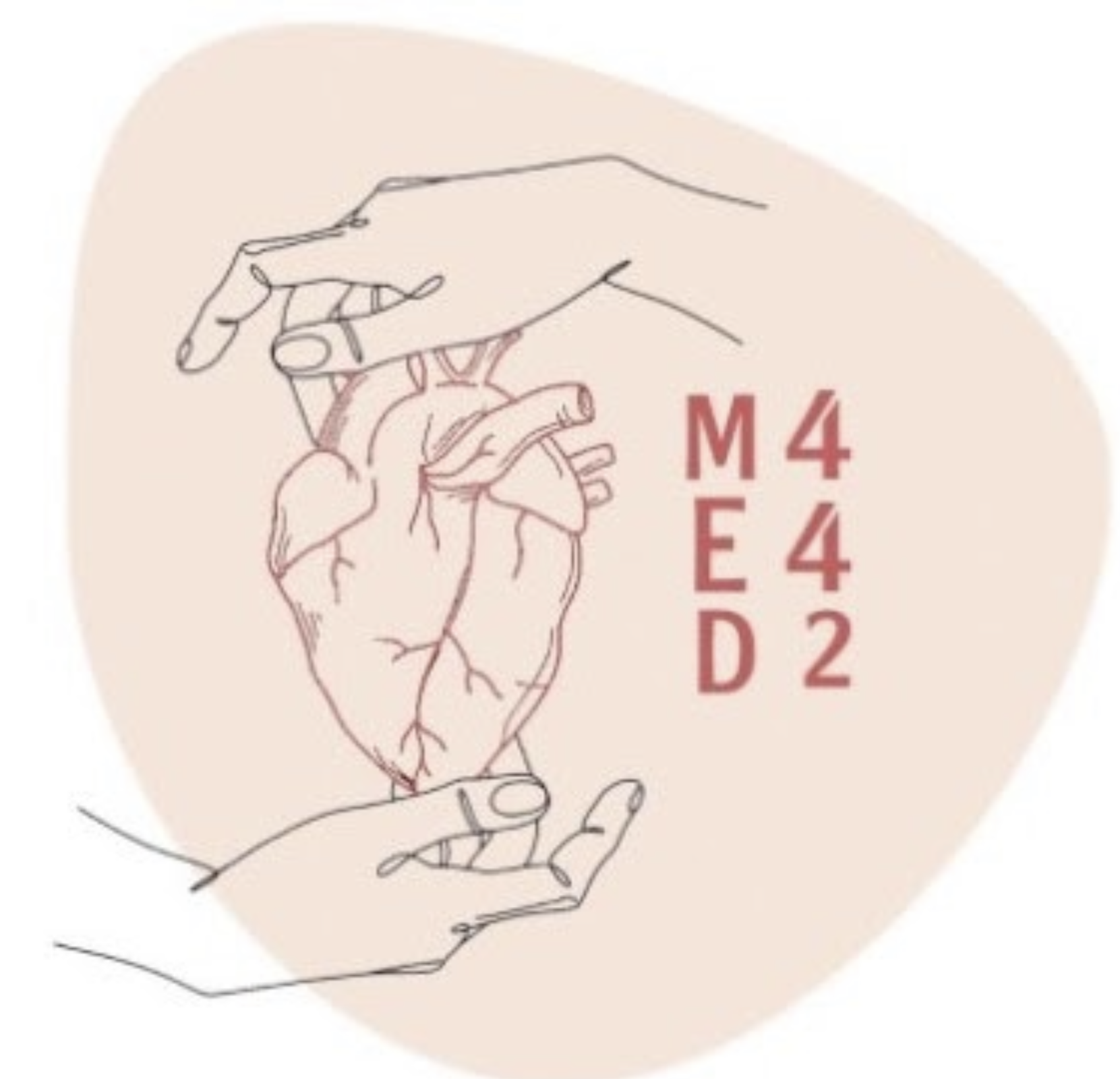 Osteomyelitis and Septic Arthritis
Colour index:
Main text
Important 
In girls slides only
In boys slides only
Doctor‘s notes
Extra info.
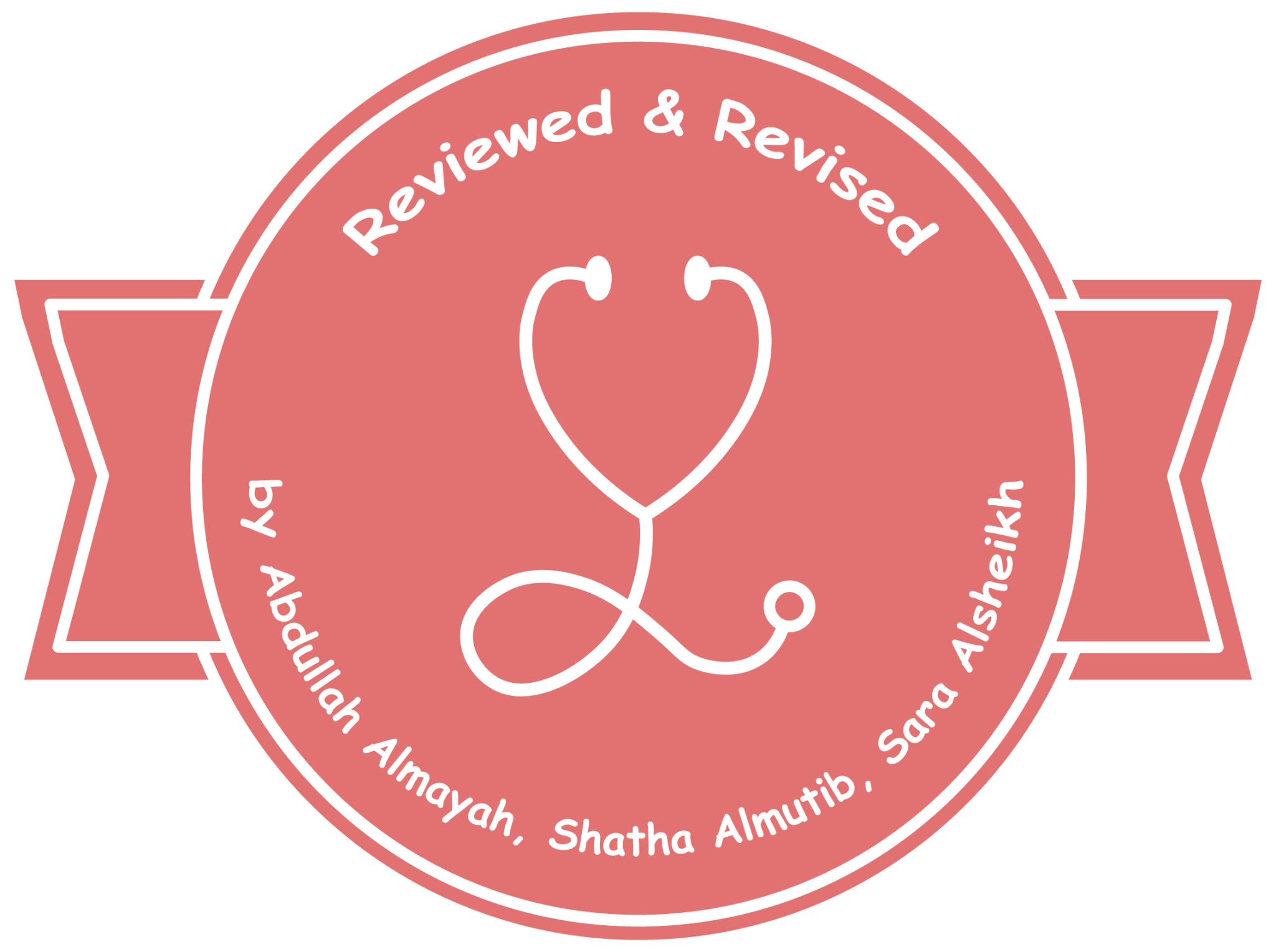 Objectives
Understand the etiology, pathogenesis and clinical features of
osteomyelitis.
 Be familiar with some of the terminology used in bone infections like:
sequestrum, involucrum, Brodie abscess and Pott’s disease.
Understand the clinicopathological features of tuberculous
Osteomyelitis 
Identify the bacteria commonly involved in septic arthritis, the
clinicopathological features and the characteristics of the joint fluid
Osteomyelitis
هو inflammation للعظام ولكن يجي بسبب العدوى فيعتبر كأنه complication
Its an Inflammation of bone and marrow, virtually always secondary to infection.

Can be: 
part of systemic infection
primary solitary focus of disease.


All organisms: viruses, fungi, parasite, bacteria can produce osteomyelitis but infections that are caused by Pyogenic bacteria
and Mycobacteria are the most common.
Pyogenic Osteomyelitis
IN HEALTHY CHILDREN
● Hematogenous
● develops in Long bones.
● from trivial mucosal injuries, such as may occur during defecation or vigorous chewing of hard foods, or from minor infections of skin
Almost always caused by bacteria and rarely by fungi.
Organisms Reach bone by :
 Hematogenous (through the blood) spread 
Extension from contiguous site
Direct implantation after compound fractures (the bone is out of the skin) or orthopedic procedures.
IN ADULTS
● As complication of open
fracture, surgical
procedures.
● Ex: Diabetic foot (because of poor blood supply).
Causative Organisms
In almost 50% of suspected cases, no organisms can be isolated.
Positive
People with GUT infections or IV drug abusers:
E.Coli, pseudomonas,
and Klebsiella
80-90% of the cases is caused by STAPHYLOCOCCUS AUREUS
In sickle cell disease (SCD) : salmonella
Neonates : Haemophilus influenzae and Group B.Streptococci
In case of direct spread, during surgery or open fracture:
Mixed bacteria including anaerobes.
Pyogenic
Osteomyelitis stages
Acute
Chronic
•first 48 hours: Bacteria proliferation, neutrophilic inflammatory reaction that cause necrosis of bone cells and marrow
• The bacteria and inflammation spread longitudinally and may percolate throughout the Haversian systems to reach the periosteum
• in Children it causes subperiosteal abscess that will lift the
periosteum and impair blood supply (periosteum loosely attached to cortex).
Subperiosteal abscesses may form that can dissect for long distances along the bone surface
Lifting of the periosteum further impairs the blood supply to the affected region, contributing to the necrosis 
• Rupture of periosteum will open a channel on the skin for the abscess to go out as draining sinus.
• Dead bone (SEQUESTRUM).
• Viable organisms can persist in the  sequestrum for years after the original
Infection (so sometimes in surgeries, they open the bone and remove the sequestrum because the organisms live in it)
• After first week.. Chronic inflammatory cell release cytokines that stimulate osteoclast bone resorption, ingrowth of fibrous tissue,
deposition of reactive bone at periphery
(shell/INVOLUCRUM).
• Protean.. Marrow fibrosis, sequestrum,
lymphocytes and plasma cell.
-Sequestrum: necrotic bone fragment
(Dead bone)
-Involucrum: periosteal new bone
surrounding a sequestrum
Draining sinus can be present in the skin
The focus of osteomyelitis is in the metaphysics
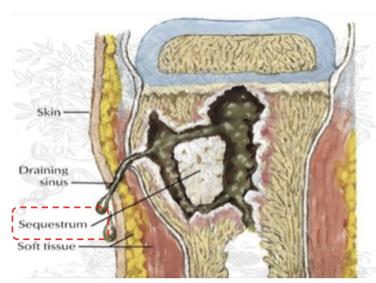 Chronic Osteomyelitis
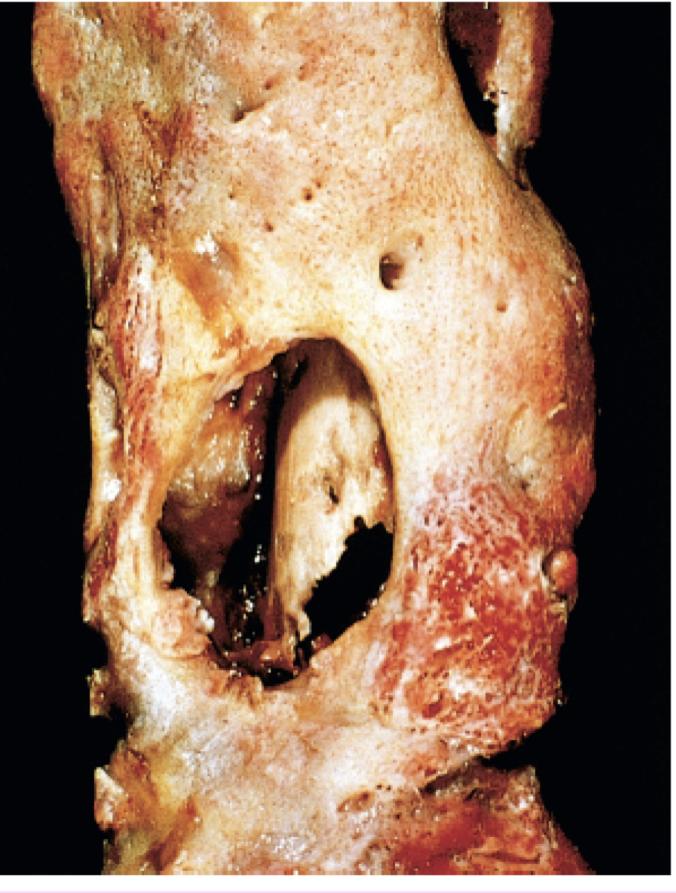 Green color is the pus and it’s eating the bone sequestrum
Bacteria can stay here
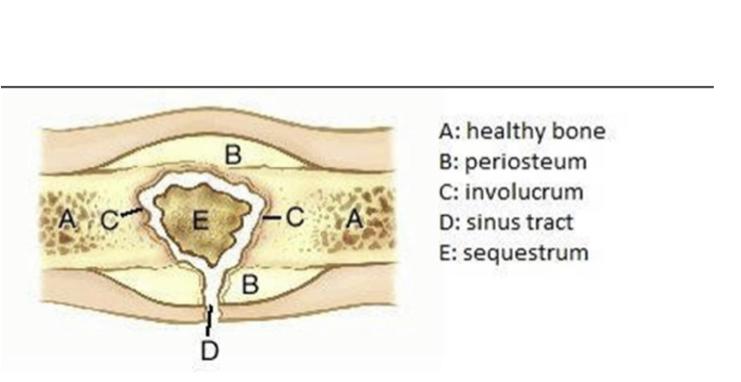 Femur in person with draining osteomyelitis
Bone becomes deformed.
Rupture to outside of the skin (draining sinus)
If the osteomyelitis is in the epiphysis (this area is very close to the joint) so the infection can spread from the bone to the joint , here we call it septic arthritis.
Septic (suppurative) arthritis
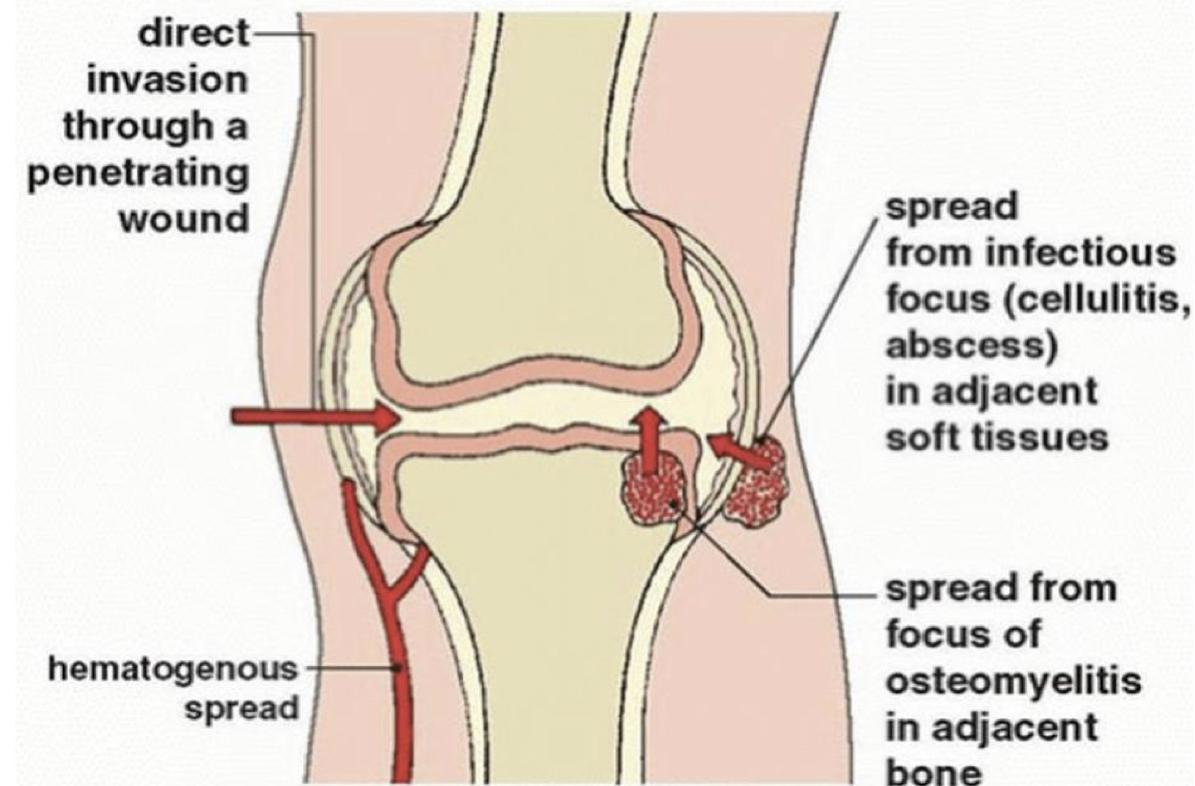 One of the most complications of
            osteomyelitis.
Infants (uncommon in adults).
Infection of epiphysis will spread to
articular surface or along the capsule (tendoligamentous insertion) into a Joint producing septic / suppurative arthritis.
Cause destruction to the articular cartilage and permanent disability.
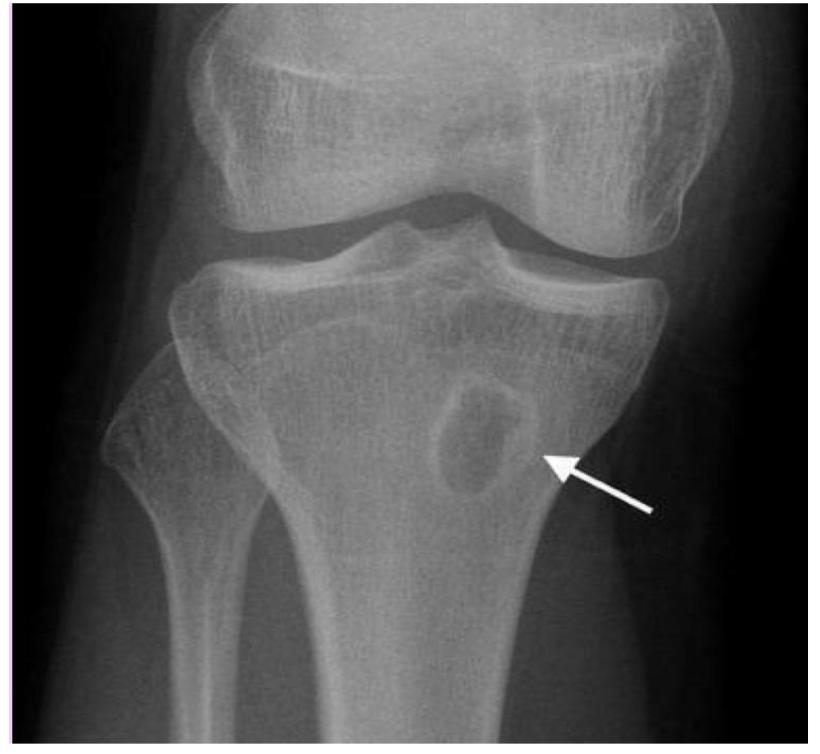 • An analogous (similar) process can involve vertebrae, with an
infection destroying intervertebral discs and spreading
into adjacent vertebrae.
• Brodie abscess is a small intraosseous abscess that
frequently involves the cortex.
Patient usually complains of pain.
Brodie abscess
يعني ممكن العمود الفقري يصير له مثل اللي صار مع المفاصل septic (suppurative) arthritis
Clinical features:
Acute systemic illness with malaise, fever, chills, leukocytosis, and marked throbbing pain over the affected region.
Malaise : Discomfort
 or illness.
Subtle, with only unexplained fever (infants) or localized pain (adults).
Diagnosis rely on :
1- Signs and symptoms.
2- Radiology ( lytic focus of bone destruction surrounded by a zone of sclerosis ).
3- Biopsy.
4- Bone culture.
Treatment:
-requires aggressive antibiotic therapy.
-Inadequate treatment of acute
osteomyelitis may lead to chronic
osteomyelitis which is notoriously
difficult to manage.
- Surgical removal of bony tissue may be required.
نستخدم مضادات حيوية لأن pyogenic osteomyelitis جاي من عدوى بكتيرية.
1st
2nd
Sclerosis means hardening عشان كذا في  مرض التصلب اللويحي المتعدد اسمه 
 Multiple sclerosis
Chronic osteomyelitis
The course of chronic infections may be punctuated by acute flare-ups; these are usually spontaneous and may occur after years of dormancy
Acute flare-ups(انتكاسات)has COMPLICATIONS :
extensive bone necrosis
Pathologic fracture
inadequate antibiotic therapy
weakened
host
defenses.
Rarely
sarcoma in the
affected bone
Secondary amyloidosis
inadequate
surgical
debridement
delay in
diagnosis
Sepsis
5-25% Causes of this percentage:
Squamous cell carcinoma 
if the infection creates a sinus tract
Endocarditis
2-Mycobacterial Osteomyelitis
Routes of entry:
● The bone infection may persist for years before 
being recognized.
● Approximately 1% to 3% of individuals with
pulmonary or extrapulmonary tuberculosis exhibit
osseous infection.
● Symptoms: pain, low-grade fever, chills, weight loss.
● Usually solitary except in immunocompromised
patients (AIDS).
● Caseous necrosis and granuloma are typical.
● It tend to be more destructive and resistant to
control compared to pyogenic osteomyelitis.
● The most common sites of skeletal involvement are: thoracic and lumbar vertebrae
(40%) followed by the knees and hips
● Pott’s disease is the involvement of spine.
Usually blood borne and originate from a focus of active visceral disease.
Direct extension (e.g. from a pulmonary focus into a rib or from tracheobronchial nodes into adjacent vertebrae) or spread via draining lymphatics.
Histopathology of tuberculous osteomyelitis collections of epithelioid histiocytes and lymphocytes with caseation necrosis
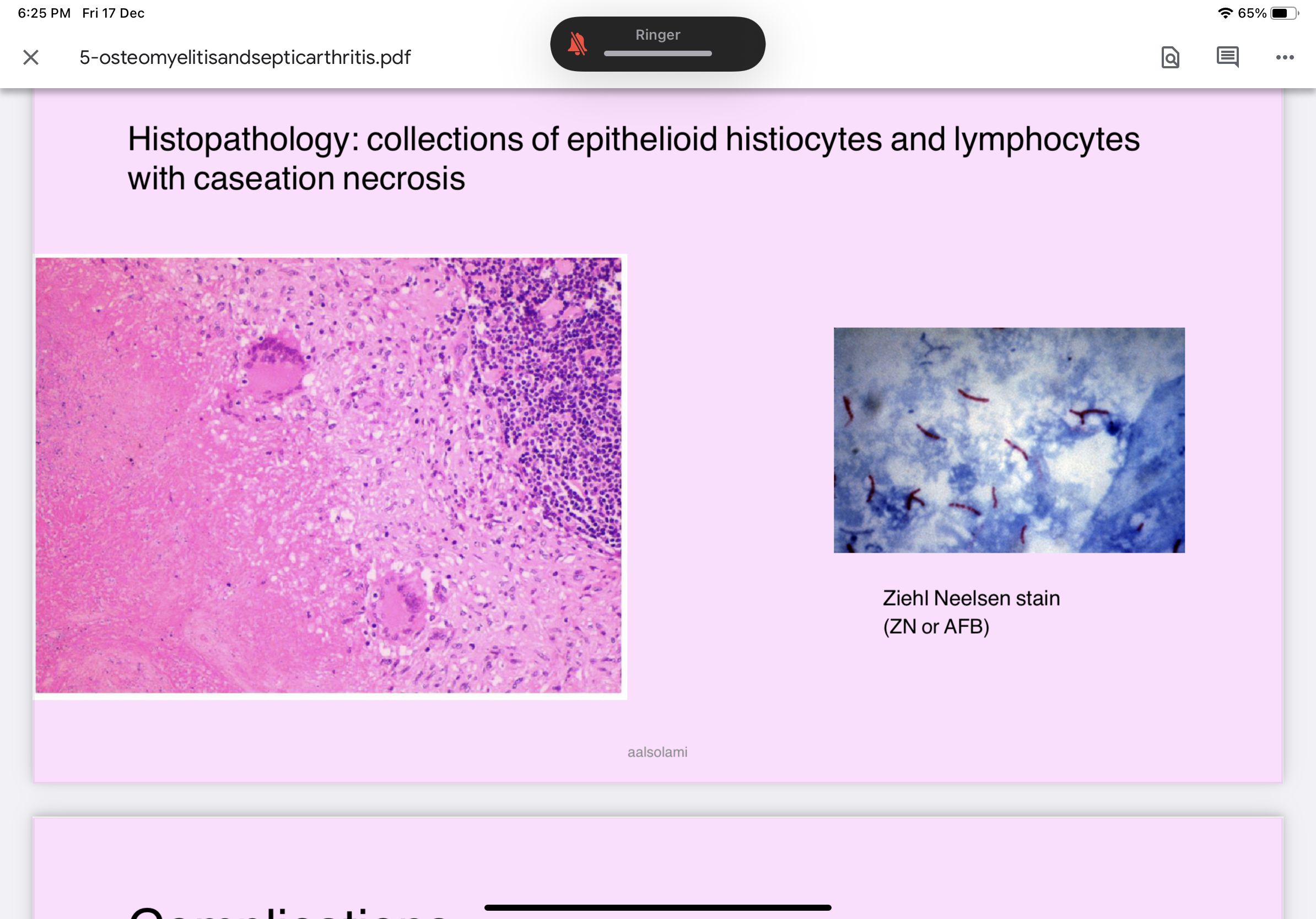 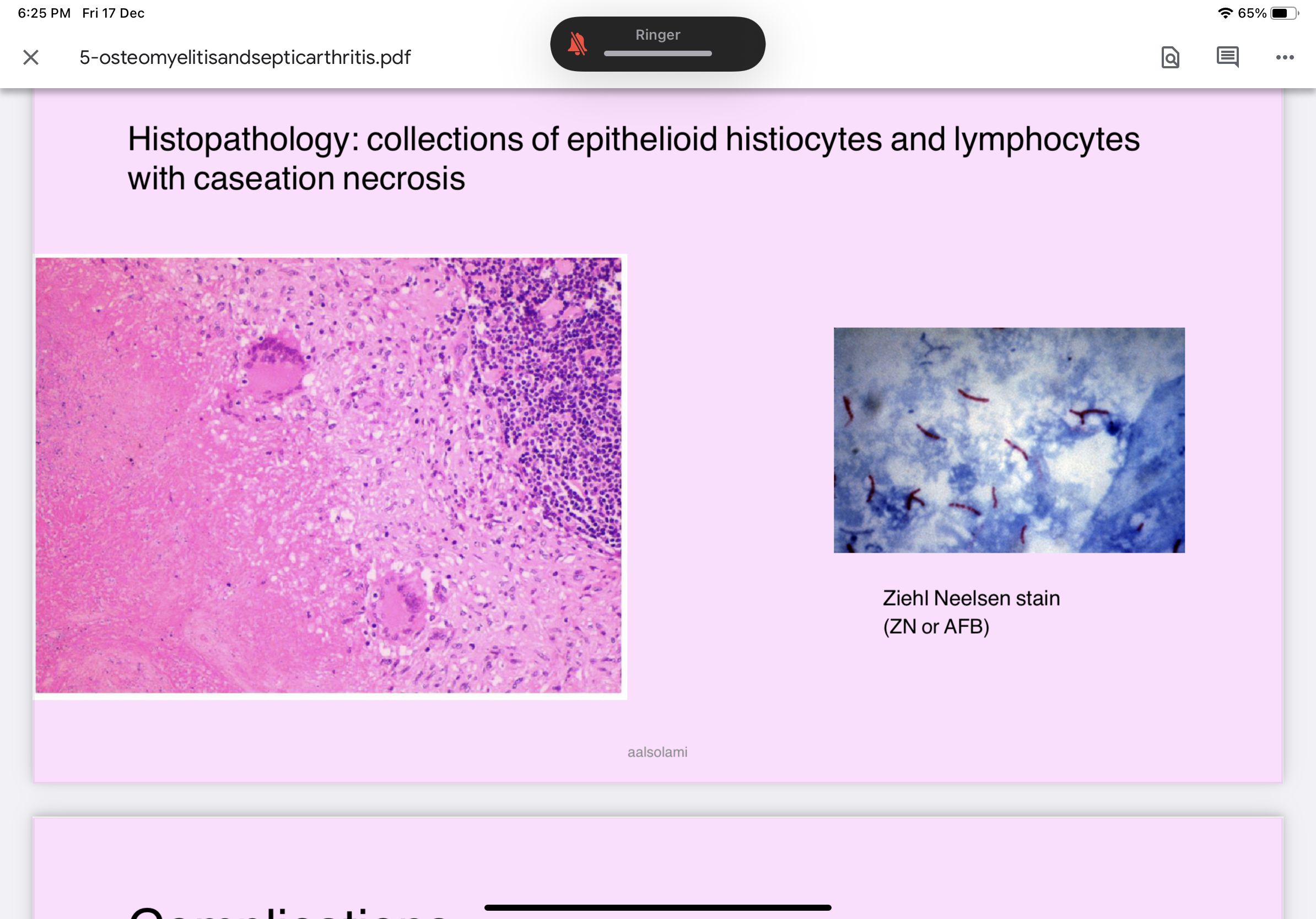 Ziehl Neelsen stain
(special for AFB)
Giant cells
Lymphocytes
Tuberculous osteomyelitis in patients with AIDS frequently multifocal.
Pott’s disease
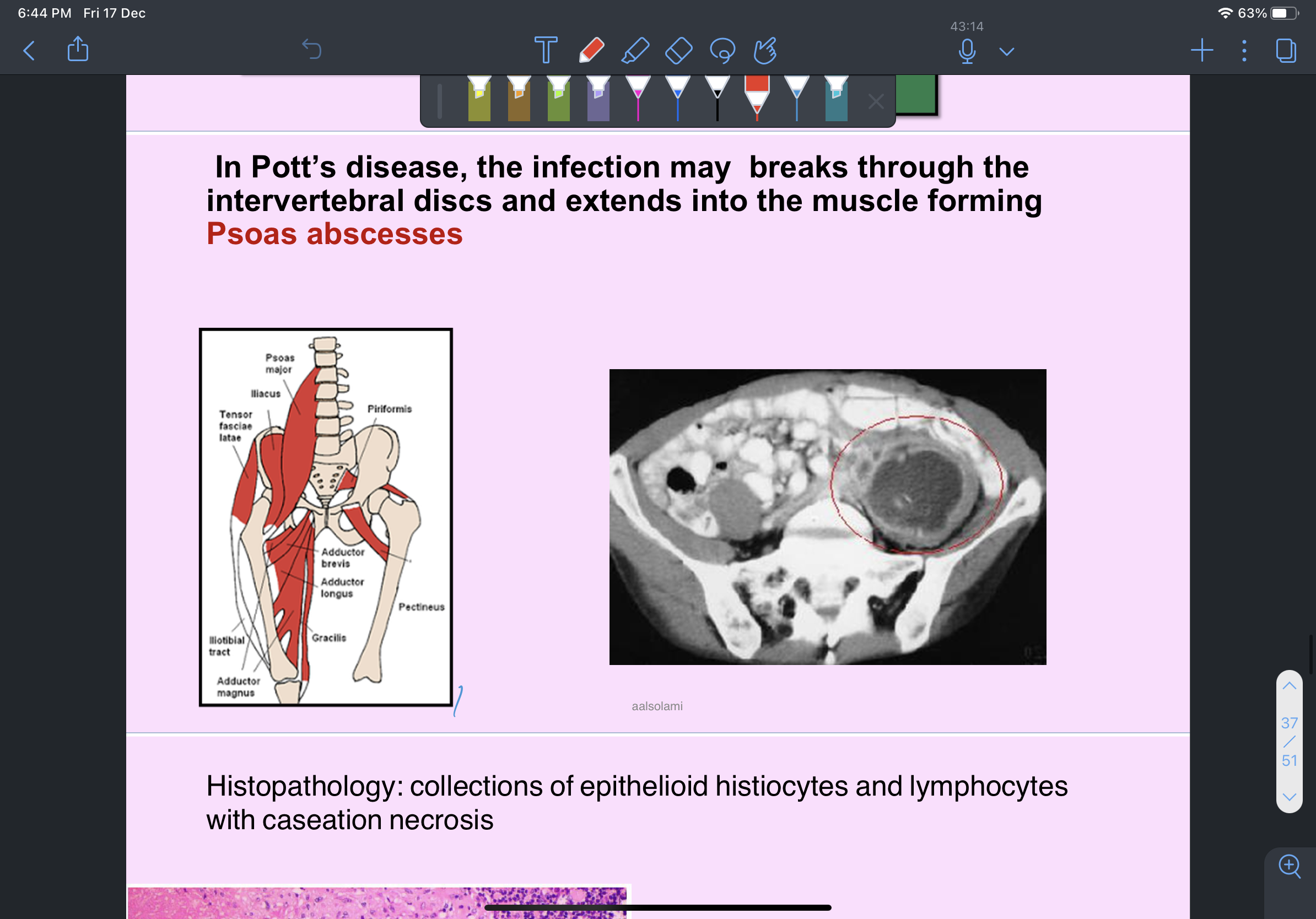 Psoas abscess
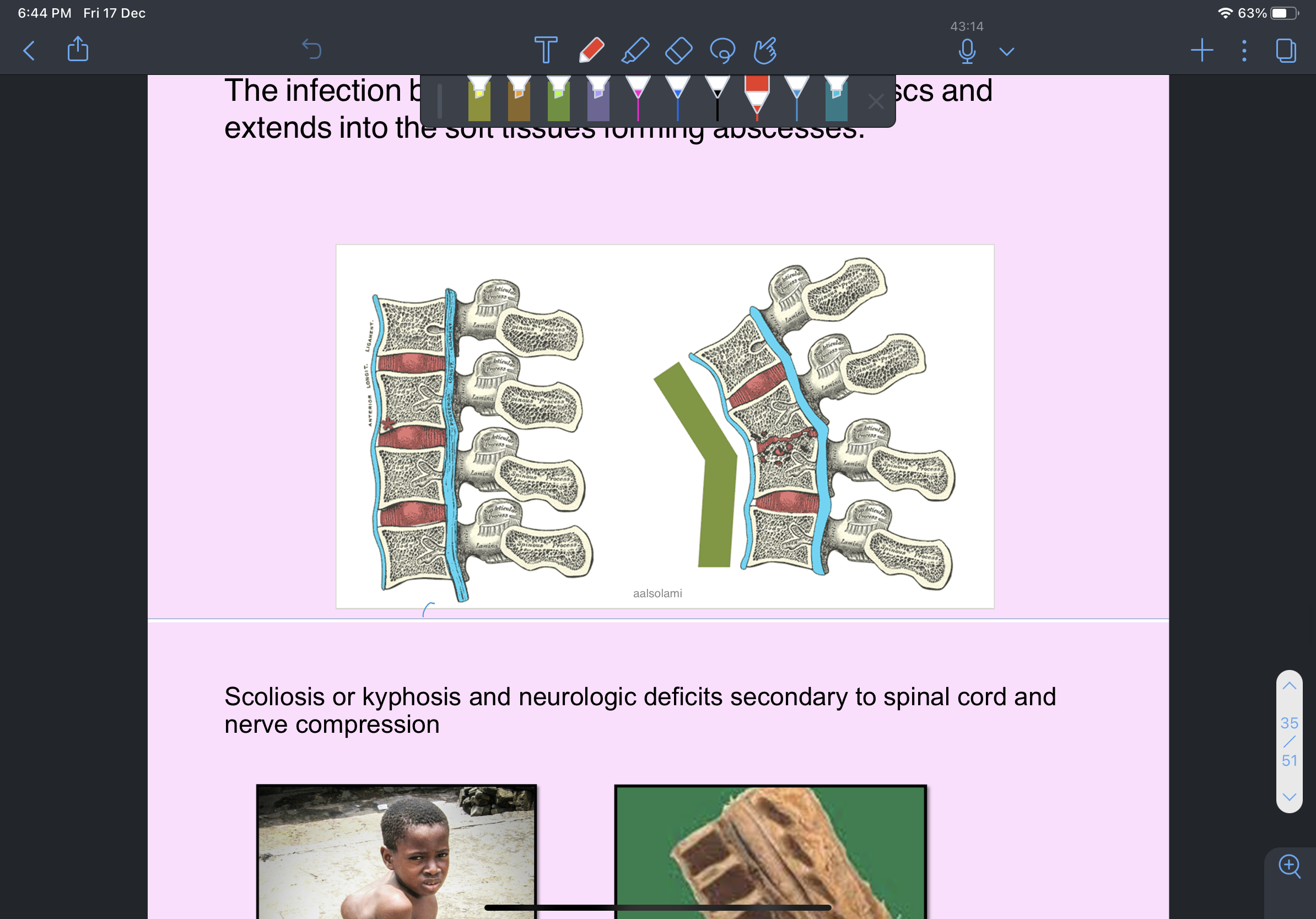 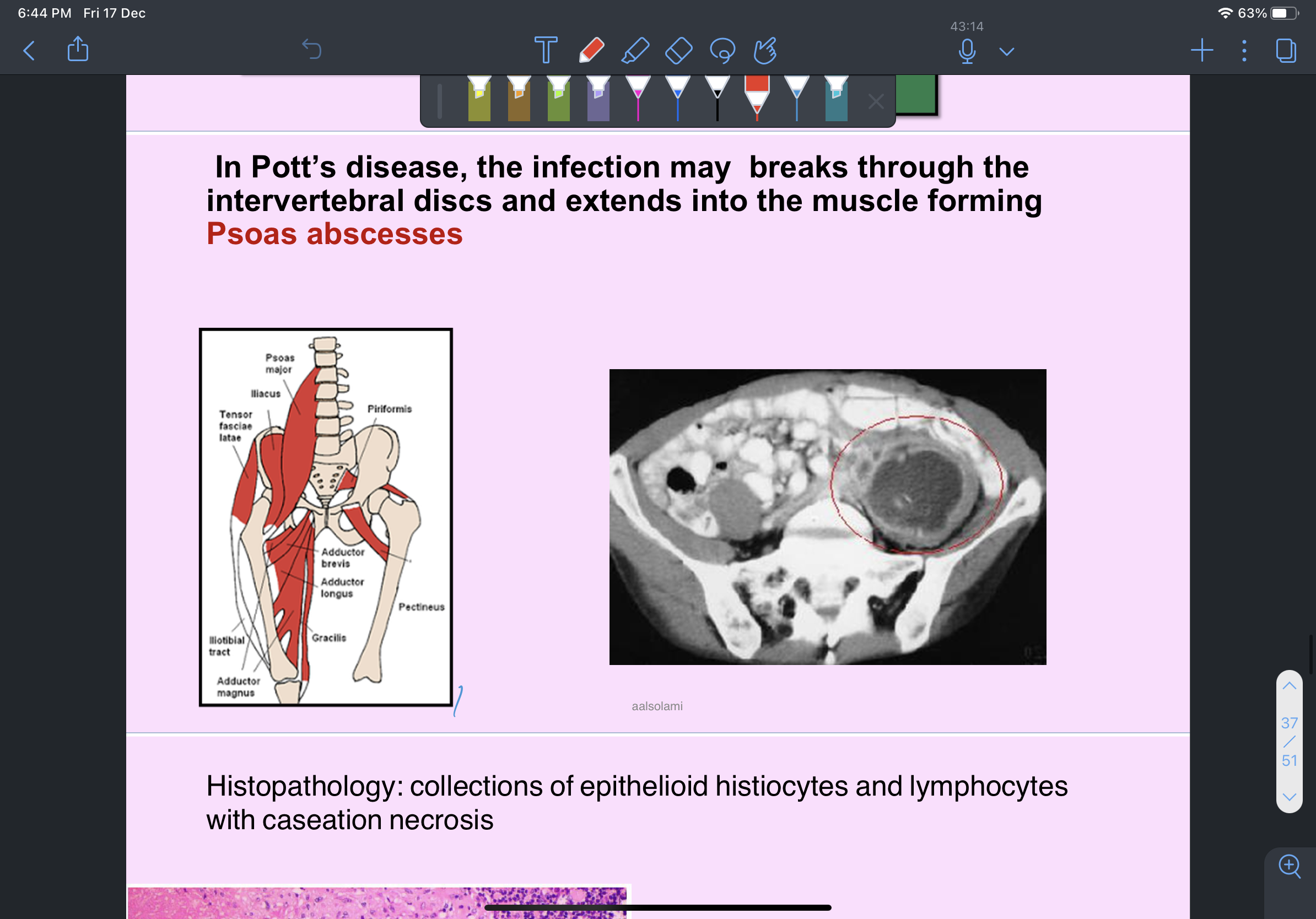 The infection may breaks through the intervertebral discs and extends into the muscle forming Psoas abscess
The infection breaks through the
intervertebral discs and extends into the
soft tissues forming abscesses
Is the involvement of spine (tuberculosis of spine).
Complications:
• Destruction of discs and vertebrae results in
• Compression fractures that produce scoliosis or kyphosis 
• Neurologic deficits secondary to spinal cord and nerve compression
• Tuberculous arthritis
• Sinus tract formation
• Psoas abscess
• Amyloidosis
Infectious Arthritis
7.Articular 
structure can also 
Become infected by direct
inoculation or from 
contiguous spread from a
 Soft-tissue abscess or
 focus of osteomyelitis
1.microorganisms,
 all  types can seed
(infect) joint during
hematogenous
dissemination
(spreading through
blood)
5.usually (in order):
knee then, hip,
shoulder,elbow,
wrists, and
sternoclavicular
joints
9.Can be caused by bacterial (commonest), fungal, and viral infections
3.culture allows
identification of
causal agent
2.is potentially
serious (because
of rapid
destruction of the
joint producing
permanent
deformities)
4.involves only
a single joint
in 90% of nongonococcal cases
6.joint
aspiration is
typically
purulent.
8.Infection of one or more joints by microorganisms
Routes of infection:
Hematogenous
contiguous spread from osteomyelitis
Iatrogenic
contiguous spread from soft-tissue abscess 
Direct inoculation through skin (trauma)
In neonates, contiguous spread from underlying epiphyseal
osteomyelitis may occur
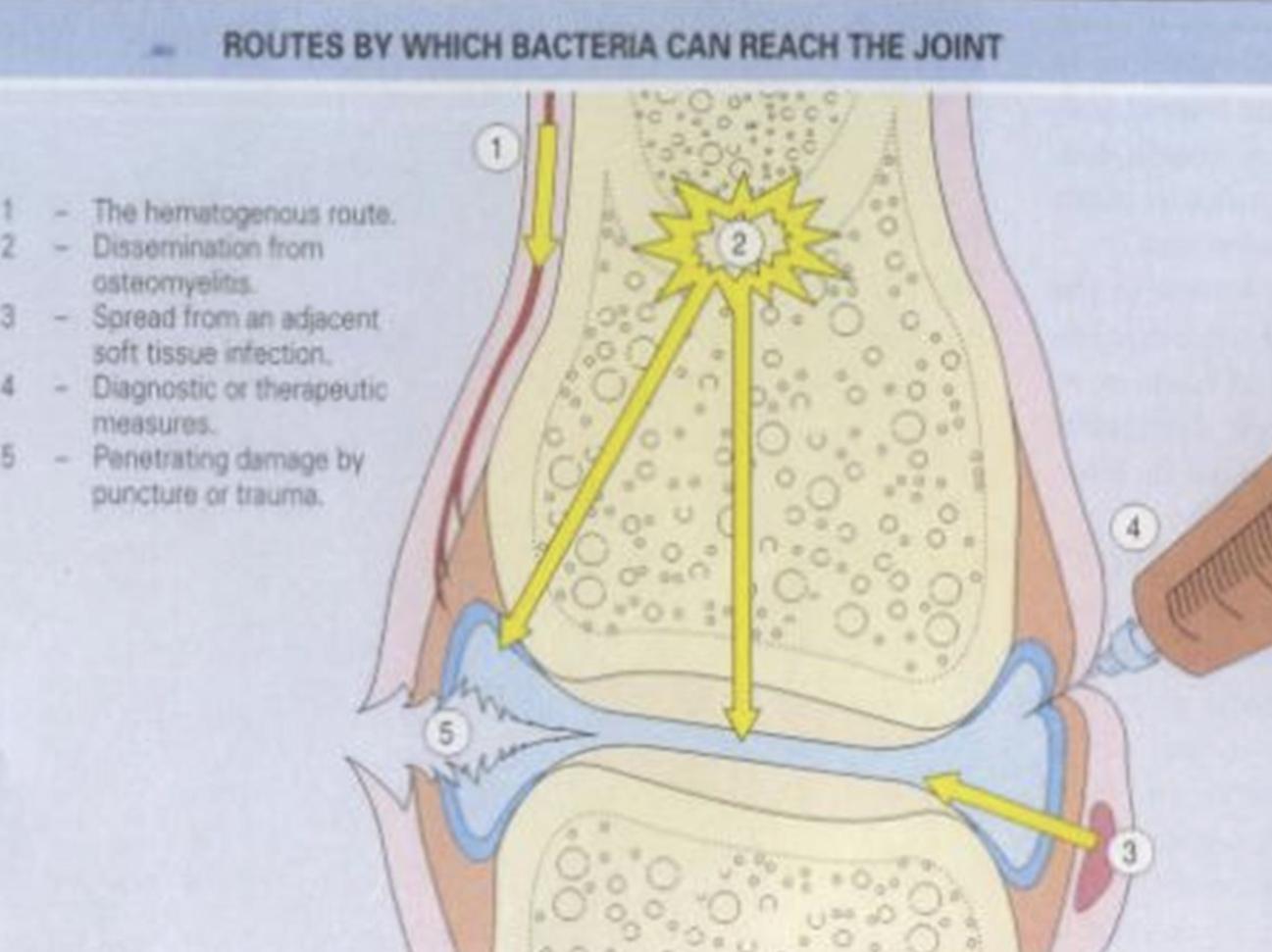 Bacterial infections almost always cause an acute suppurative arthritis
any bacteria can be casual:
prevalent during
late adolescence and young adulthood.
Sexually active
women
Disseminated gonococcal infection in individuals with deficiencies of complement
components ( C5,C6,C7
or C9)
main causative agents in
older children and adults
more prone to
 Infect individuals with sickle cell disease at any age
prominent in children under
2 years of age
haemophilus
influenzae
S.aureus
gonococcus
salmonella
Joint
trauma
Risk factors
Debilitating
illness
Immune Deficiencies
(congenital &
acquired)
Intravenous drug
Abuse (axial joints)
Infection arthritis is
potentially
serious,because it can
cause rapid
destruction of the
joint & produce
permanent
deformities
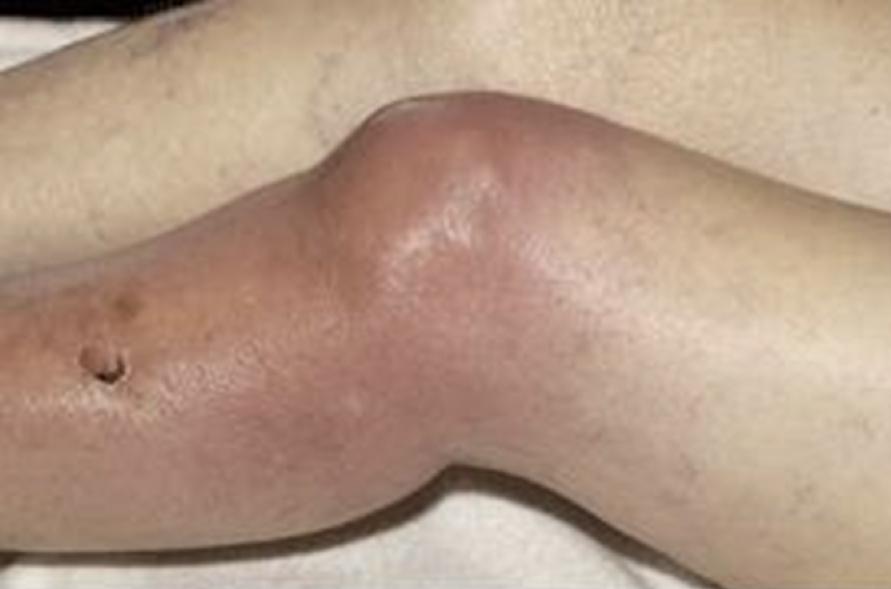 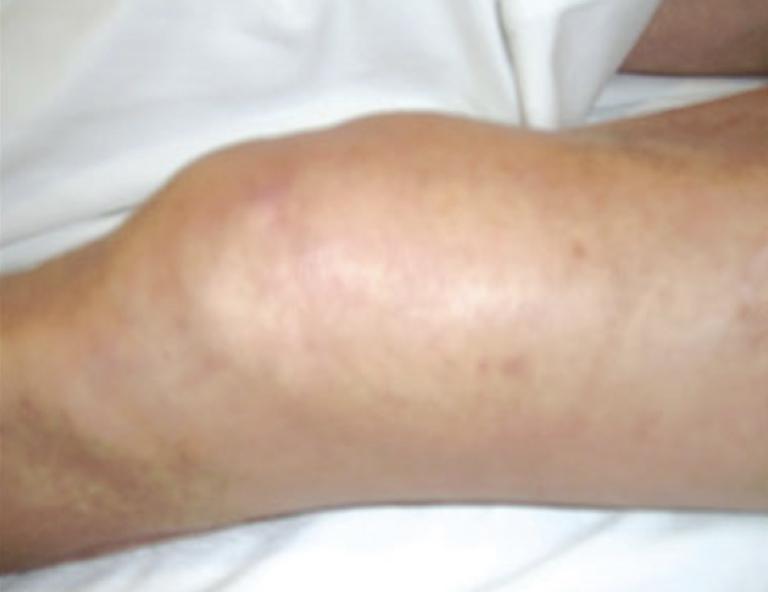 Infectious arthritis must be rapidly 
diagnosed and treated promptly to 
prevent irreversible and 
permanent joint damage.
4-Cartilage has limited repair potential, so prompt recognition and effective anti-microbial therapy is vital to prevent permanent joint
destruction
Complications
Clinical features:
1-sudden onset of pain
septic arthritis can
lead to ankylosis and
even fatal septicemia.
however, prompt antibiotic therapy and joint aspiration or septicemia drainage cures most patients.
2-warmth, redness & swelling of the joint with restricted range of motion
3-fever, leukocytosis, and elevated
erythrocyte sedimentation rate
MCQs
patient came to orthopedist ,upon examination pt tell you i have pain in my leg bone   
       then you refer her to pathology lab and pathology lab report bacteria,neutrophil and  
            sequestrum . What is the most likely diagnosis?
Q1
Q2
Q3
Q4
patient came to neurosurgeon complain from pain in her back,x-ray show psoas abscess involve  
             intervertebral disc.  What is the most  likely diagnosis?
what is the most complication of previous case?
in previous question what is the most likely organism cause this condition ?
A-Acute pyogenic
osteomyelitis
A-Staph aureus
A- Acute pyogenic
osteomyelitis
A-SCD
B-E.coli
B- Chronic pyogenic
osteomyelitis
B-Chronic pyogenic osteomyelitis
B-Chronic pyogenic
osteomyelitis
C-Septic
 arthritis
C-Salmonella
C-Septic 
arthritis
C- Septic 
arthritis
D-Pott's 
disease
D-Mycobacterial
osteomyelitis
D-Klebsiella
D-Mycobacterial
osteomyelitis
1.A            2.A           3. C        4. D
A 5 year old girl is brought to the clinic one day after she develops a fever and has increasingly severe left knee pain/swelling. Her parents explain she was unable to sleep last night due to the severity of the pain. She is unable to bear weight on her left leg in the clinic, and appears visibly uncomfortable. Her temperature is 102.0°F, pulse is 115min, respirations are 26/min, and her blood pressure is 100/55 mm Hg. A physical exam reveals a swollen, red, warm, and  tender left knee. The patient constantly keep the knee bent during the exam. She refuses to move the knee and resists passive movement of the knee.  
       The rest of the physical exam is non contributory. What is the likely  diagnosis?
MCQs
Q5
Q6
5.C           6.A
what is the treatment of previous case?
A-Acute pyogenic
osteomyelitis
A-Aggressive
antibiotic
B-NSAIDs
B-Chronic pyogenic
osteomyelitis
C-Septic
 arthritis
C-Direct cholinergic
drugs
D-Mycobacterial
osteomyelitis
D-Indirect cholinergic
drugs
MCQs
A 26 year-old female is seen for evaluation of diffuse polyarthralgias that began one week ago. At the time, she developed a flu-like illness with joint pain and low grade fever. She noticed a skin rash  
        over her face which resolved after 4 days. Her joints still continue to ache, particularly her 
           fingers, wrists, and feet, what is the most likely diagnosis?
Q7
Q8
Q9
Q10
what is the most clinical features you may confirm your diagnosis of previous  
          case?
what is the treatment of previous case?
what is the most complication of previous condition ?
A-Infectious 
arthritis
A-Septic arthritis
A- Elevated ESR
A-Antibiotic
B- Redness and swelling of joint
B-Pott's disease
B-Chronic pyogenic
osteomyelitis
B-Joint aspiration
C-Chronic osteomyelitis
C- Septicemia drainage
C-Septic
 arthritis
C-Hyperpyrexia
D-A,B and C
D-Pott's 
disease
D-Acute osteomyelitis
D-A,B and C
7.A            8.A           9. C        10. D
Team members
Norah Alrashoud
Ajwan Aljohani
Dena Alsuhaibani
Omar Alkadhi
Haifa Alamri
Mashael Alasmri
Abdullah Ali
Waad abunakha
Tharaa Alhowaish
Nawaf Alrefaei
Malik Halees
Khalid Alrasheed
Team Leader:
Hissa Alshiqari &
Hassan Alabdullatif &